Тема: Мхитарьян Тигран Арамович-военный врач, организатор госпиталя №4467. 1941-1945 г. г.
Автор:
Шишкин Егор Дмитриевич
ученик 11-а класса
МБОУ СОШ №5
Научный руководитель:
Воронова Ольга Ивановна
Причина выбора темы: Я решил найти больше информации о Мхитарьяне Тигране Арамовиче, после рассказа его дочери Ирины Тиграновны.
Причина выбора темы: Я решил найти больше информации об Мхитарьяне Тигране Арамовиче, после рассказа его дочери Ирины Тиграновны.
Актуальность темы: Сохранение памяти о Мхитарьяне Т. А.  для следующих поколений
Актуальность темы: Сохранение памяти об этом человеке для следующих поколений
Задачи:1.Опросить дочь Тиграна Арамовича и людей знавших его.
2. Собрать документы из семейного архива.
3. Найти документы в Государственных архивах.
4. Установить местоположение госпиталей, которыми руководил Тигран Арамович и которые находились на территории Мытищинского района.
Цель работы: Узнать больше о деятельности Мхитарьяна Тиграна Арамовича во время Великой Отечественной войны.
Цель работы: Узнать больше о деятельности Мхитарьяна Тиграна Арамовича во время Великой Отечественной войны.
Методы исследования1.Аналитический.Изучение, анализ, и систематизация архивных материалов.2. Картографическое моделирование. Установление возможного местоположения госпиталей.3. Социологический опрос.4. Фотографирование.
Научная значимость:
Благодаря выясненным местам дислокаций и номеру госпиталя, организованным военным врачом, Мхиторьяном Тиграном Арамовичом есть возможность обращения в Подольский архив Минобороны РФ.
Практическая значимость:
Знания, полученные в процессе изучения темы, будут использованы при проведении экскурсий в школьном музее и для публикации в СМИ.
Фото. Семья Мхитарьянов. 1914
Фото. Тигран с няней. 1909
Фото. Класс Т. Мхитарьяна.  1924.
Фото. Курс Мхитарьяна Тиграна Арамовича. 1920-ые.
Фото. Студент  Мхитарьян Т. А.. 1920-ые.
Фото. Инфекционное отделение МГКБ.
Фото. ЦА МО в г. Подольске. 30.10.2019.
Фото. Приказ №1 по госпиталю при санатории Н.К.А.П. ст. Подлипки
Фото. Приказ №25 по ЭГ №4467 от 28 ноября 1941 г
Фото. Выписка из приказа Наркомздрава Таджикской ССР по объявлению благодарности начальнику эвакопункту №4467 Тиграну Арамовичу. 1942.
Фото. Текст военной присяги госпиталя №4467 июль 1942 г.
Фото. Выписка из приказа №185 по фронтовому эвакопункту №165 г. Калинин. 1942.
Фото. Выписка из приказа №89 по управлению эвакопункта №165 г. Тильзит. 1945.
Фото. Мхитарьян Тигран Арамович на рабочем месте в госпитале №4467. 1943.
Фото. Акт о расформировании госпиталя №4467 от 30 ноября 1945 г.
Фото. Д. Черногубово Тверской области. Шишкин Е. 05.09.2019.
Фото. Администрация Черногубовского сельского поселения. Беседа Шишкина Егора с Зениной С. В. Воронова О. И. 05.09.2019
Фото. Туберкулёзный госпиталь ветеранов войн д. Черногубово. Шишкин Е. 05.09.2019
Фото. Персонал госпиталя №4467. Черногубово? 1942-1943? Фото. Шишкин Е. на территории госпиталя в д. Черногубово у р. Тверцы. Воронова О.И. 05.09.2019
Фото. Памятная табличка госпиталя №4459 в современном госпитале ветеранов войн у деревни Черногубово. Шишкин Егор.05.09.2019
Р.А. Менкина. Фото Вороновой О.И. 05.09.2019
Фото. Братская могила, умерших в госпиталях в 1941-1945. Воронова О.И. 05.09.2019
Фото. Карасёвы Дмитрий Сергеевич и Людмила Дмитриевна у своего дома в д. Черногубово. Шишкин Е. 05.09.2019
Фото. Школа д. Черногубово. Воронова О.И. 05.09.2019
Фото. Стенды в школьном музее д.Черногубово. 05.09.2019
Фото. Грамота Заслуженному врачу РСФСР на имя Мхитарьяна Т. А. . 1967
Фото. Заведующий ЛОР отделением Мытищинской Городской Клинической Больнице Мхитарьян Тигран Арамович. 1970-ые.
Фото. Могила  Мхитарьяна Тиграна Арамовича  на Волковском кладбище. 2019.
Результаты исследования. Выводы. Заключение. Мною установлено:1) Мхитарьян Т. А.-ВОЕНВРАЧ 3 РАНГА, МАЙОР. 2) Во время войны помимо лечения раненных он занимался организацией госпиталя №4467 и обеспечивал его беспрерывную работу с 25 сентября 1941 г. по 30 ноября 1945 г. в разных местах. 3) Побывав в Центральной Клинической больнице  Мытищинского г. о. В результате социологического исследования, на вопрос «Знают ли врача Мхитарьяна Тиграна Арамовича», 80% ответили отрицательно. 4) Из личного архива семьи Мхитарьянов было копирован ряд документов, позволивших сделать предположение о боевом пути врача Мхитарьяна.5) На сайте Soldat.ru  я нашёл список дислокаций госпиталя №4467.6) Экспедиция в д. Черногубово 05.09.2019. позволила опросить свидетелей событий Великой Отечественной войны, отфотографировать корпуса госпиталя, найти братскую могилу умерших в госпитале.7) В ЦА МО мы нашли историческую справку госпиталя №4467, список личного состава, приказы по госпиталю, акт о расформировании госпиталя и пр. документы 1941-1945 годов.8) Шишкиным Е. сделана карта дислокаций госпиталя №4467 с 1941-1945 годы. При помощи этого материала я собираюсь рассказывать перловчанам и работникам ЦРБ о заслуженном враче РСФСР Мхитарьяне Т. А. .
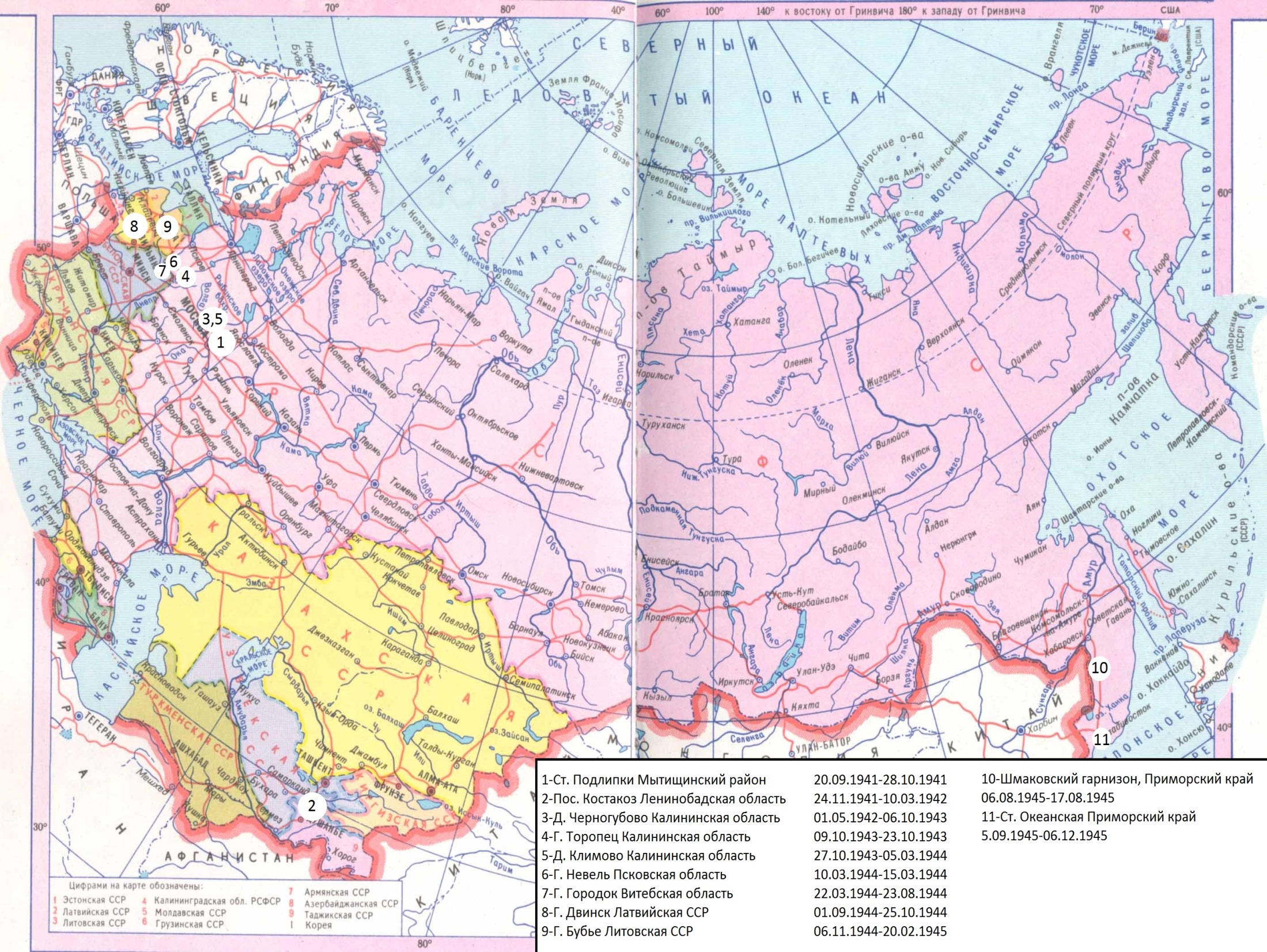